Data Management in EPAC
Stephen Dann and EPAC DMS team
Outline
Overview of the Data Management in EPAC
Progress Update on Infrastructure Installation
Network Infrastructure
Data Management System Infrastructure
Progress Update on Software Solutions
Experimental Orchestrator: Bluesky
Data Display
Facilities Data Pipeline
Computed Tomography Package
Next Development Steps 
Digital Lab books
EPAC data policy
Recap:Top-Level Data Management Architecture
Data services
Fast & extensible Pipelines
Instruments (DAQ)
Data analysis
Direct access
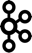 Broker
Long-term data store
Data archive
Short-term data store
(if necessary)
Expandable
Data access
Components developed & being tested
Being developed
Located in EPAC building
Located in Scientific Computing Building
Most of these are now prototyped
[Speaker Notes: Architecture consists of:
Components in EPAC building that we’re developing
Components developed and hosted by Scientific Computing
Core pipeline components have now been developed and are being tested]
Recap: Top level DMS architecture
EPAC DMS
EPAC controls
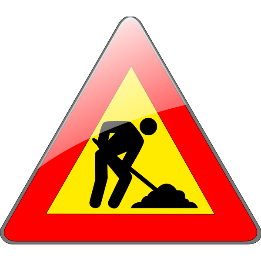 SCD/ALC
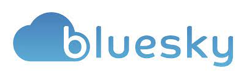 Experimental Orchestrator providing DAQ control and functions
Pulse ID system
SCD/ALC provides Data storage, archiving, analysis and access solutions
Control System Interface
Catalogue
Run Engine
Control system 
PVs
Facilities Data Pipeline
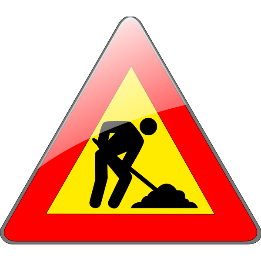 Detector support
GUIs
File Writer
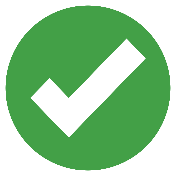 Data is recorded using EPICS and sent to Kafka
OperationsGateway
Kafka
OG 
Exporter
Devices
IOCs
Dashboard
(Grafana)
EPICS Archiver
Dashboard for short-term display
Operations Gateway for historic trends
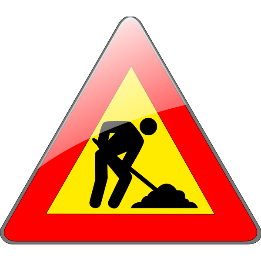 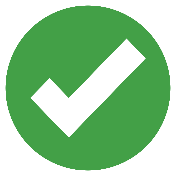 Live display (EPICS)
Kafka stores all data briefly 
EPICS archiver provides the backup
[Speaker Notes: EPICS
Data storage and facility data display
Experimental orchestrator/Bluesky
Facilities data pipeline
Development largely complete
Still work in progress]
Live data analysis
Delivery roadmap
“Friendly” user interfaces
“Expert” user interface
Now
Operations
“Day 1”
DAQ 
and 
DMS
Adaptive scans (feedback and ML)
User access
Installation and laser commissioning
Source commissioning
Bluesky
Testing DMS components
DMS components
Data 
display
General user access
Live Experimental data display
Facility data pipeline
Data transfer
Data storage and archiving
OperationsGateway
Electronic lab books
EPICS archiver
live facility dashboards
[Speaker Notes: Two key milestones
Day 1; project completion
Full operations with general user access
Most features will be in place for day 1 with some key exceptions]
Delivery roadmap
Commissioning experiments
General user access
Dashboards showing data and trends
“Expert” interface to DAQ
IPython/Jupyter
Support for 10 Hz, 1 Hz, and single-shot operation
Central storage for data and metadata
Electronic lab notebooks
“Simple” interface to DAQ
Adaptive scanning and optimisation
Facility supported analysis for key instruments
Automatic metadata collection
Usability improvements to central storage
Outline
Overview of the Data Management in EPAC
Progress Update on Infrastructure Installation
Network Infrastructure
Data Management System Infrastructure
Progress Update on Software Solutions
Experimental Orchestrator: Bluesky
Data Display
Facilities Data Pipeline
Computed Tomography Package
Next Development Steps 
Digital Lab books
EPAC data policy
Network architecture redesign
Redesigning the initial network infrastructure to improve data flow distribution and redundancy
Implementing a future-proof hub and spoke network topology
Two hubs on separate floors for enhanced redundancy
Single-mode fibre network for consistent high-speed data transmission
Segmentation: Separate devices and infrastructure for different networks
Adaptable to future network expansion and technological advancements
Commissioning of DMS infrastructure is delayed slightly because of this
[Speaker Notes: 24 core single mode OS2 links, which translate to 12 pairs (12 devices per room can connect to either network) reinforce the reliability]
Outline
Overview of the Data Management in EPAC
Progress Update on Infrastructure Installation
Network Infrastructure
Data Management System Infrastructure
Progress Update on Software Solutions
Experimental Orchestrator: Bluesky
Data Display
Facilities Data Pipeline
Computed Tomography Package
Next Development Steps 
Digital Lab books
EPAC data policy
Initial DMS servers installed
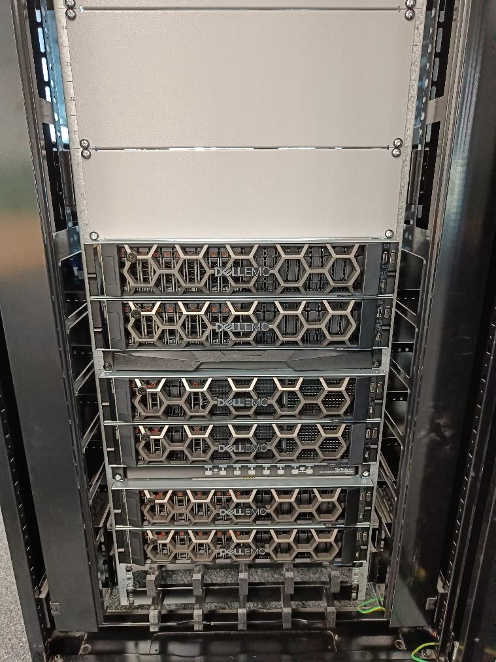 Six servers for initial EPAC operations

Development of the main software components largely complete but  they need to be integrated together to test the functionality

The file writer library is now functional. Full-featured Python and Rust applications using this library have been built  

Along with ADKafka, which produces image data to Apache Kafka, we have implemented a “forwarder” to handle scalar and waveform data 

Connecting up the servers has been slightly delayed by the network redesign

We will be doing the commissioning of these servers and initial test of the DMS in the next couple of months
Outline
Overview of the Data Management in EPAC
Progress Update on Infrastructure Installation
Network Infrastructure
Data Management System Infrastructure
Progress Update on Software Solutions
Experimental Orchestrator: Bluesky
Data Display
Facilities Data Pipeline
Computed Tomography Package
Next Development Steps 
Digital Lab books
EPAC data policy
Experimental orchestrator and user interface for DAQ
Will allow users to do scans/experimental runs in an automated way (i.e. move drives, move sample, adjust diagnostic settings, triggers etc.). This is what makes Diamond DAQ user-friendly
Will allow users to pick and choose diagnostics for acquisition
Allow specific triggering/timing requirements for diagnostics
Visualisation of some data and custom live analysis
Diamond uses GDA – this is going to be integrated with Bluesky
We are developing this with Observatory Sciences
WP9
User interface
User interface
Data Management System
Data Acquisition System Backend
View data live
Control data recording
View data live
Control data recording
Control instruments
Control instruments
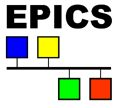 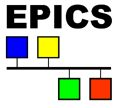 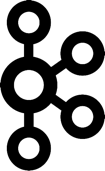 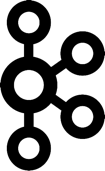 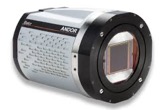 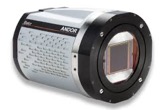 [Speaker Notes: …
DLS solves this problem with GDA; many facilities have their own solutions
Many now using Bluesky; GDA being integrated with Bluesky
We are adopting Bluesky and developing necessary capabilities with OSL]
Bluesky and user interfaces
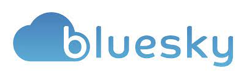 Bluesky tackles DAQ, automation, and data access
Adoption at several facilities, including Diamond
Native interface is Python, but several UI projects exist
EPAC will have “advanced” and “basic” interfaces
Advanced interface developed first
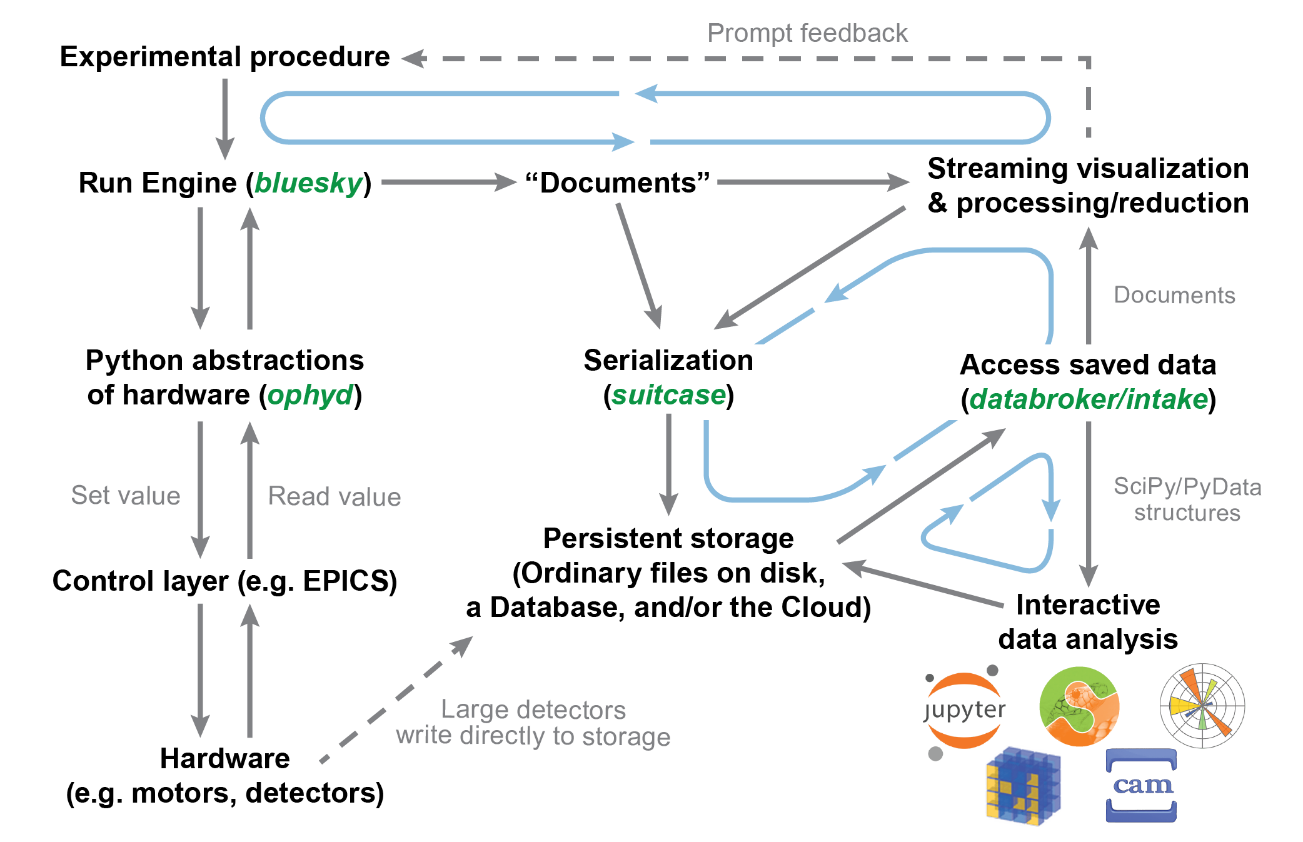 Bluesky lab demo
Camera data transported through Kafka and written to HDF5 file
Sample
LED checks synchronisation with laser
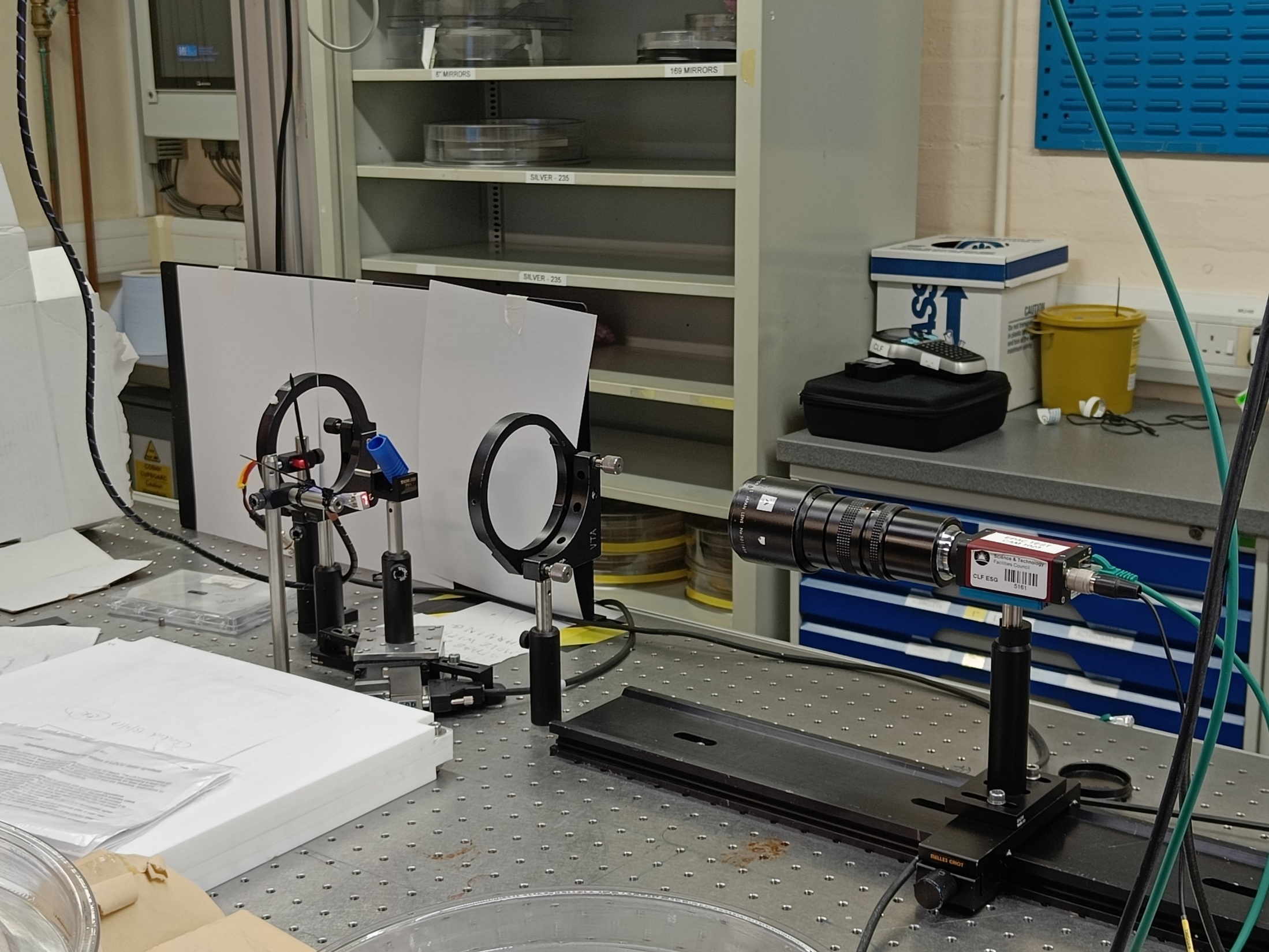 7 segment display checks synchronisation between cameras
Rotation stage
Recorded demo
Outline
Overview of the Data Management in EPAC
Progress Update on Infrastructure Installation
Network Infrastructure
Data Management System Infrastructure
Progress Update on Software Solutions
Experimental Orchestrator: Bluesky
Data Display
Facilities Data Pipeline
Computed Tomography Package
Next Development Steps 
Digital Lab books
EPAC data policy
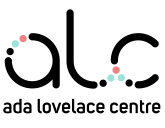 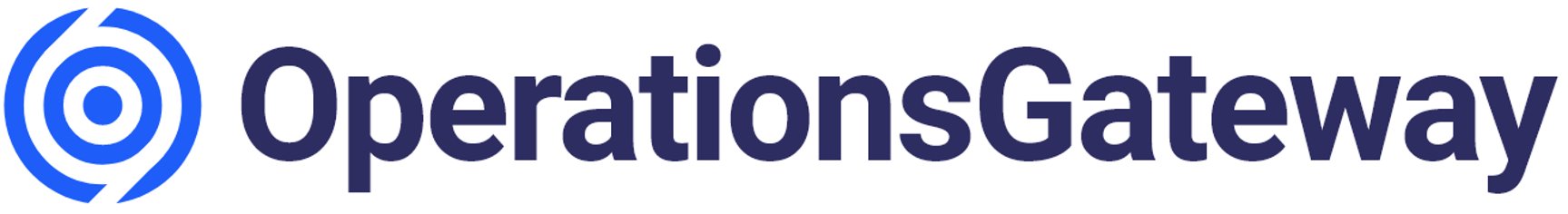 A data discovery, visualisation and analysis tool for EPAC historic operational data 
Twenty-nine components completed, and three major components remain: Data Export (CLF), Data Display, and Functions.  
Next Steps:
end-to-end testing 
Delivery as an operational system around January 2025
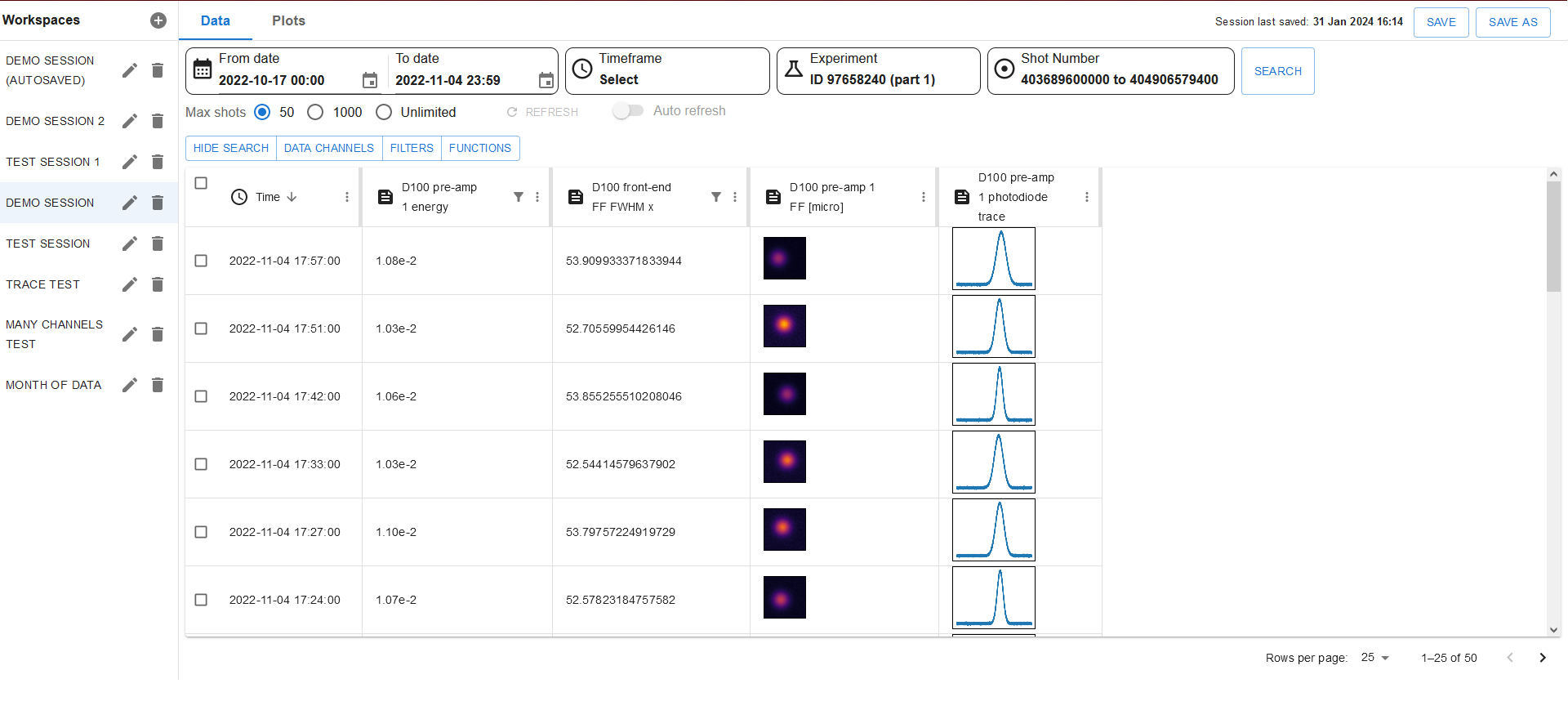 Grafana
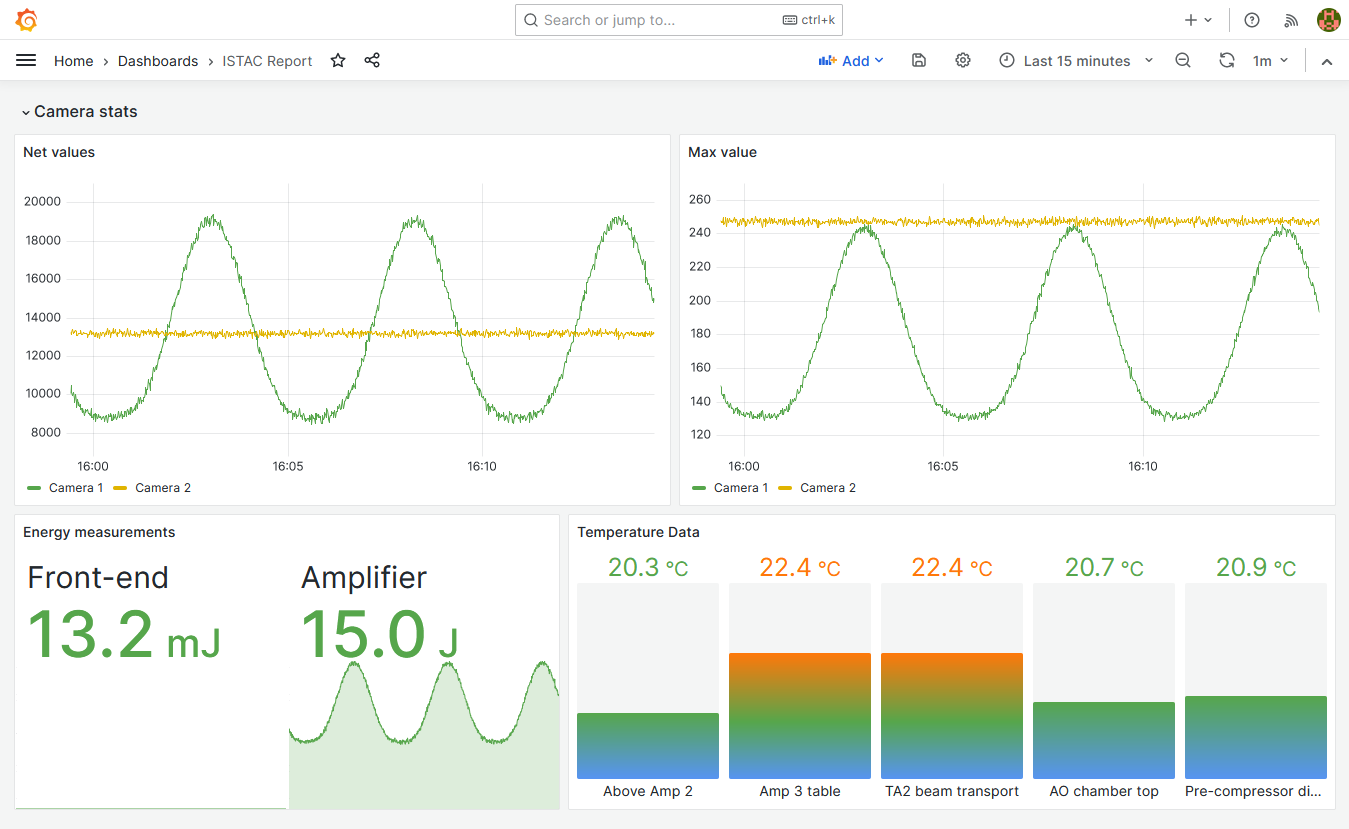 Industry standard solution for dashboards
Users can edit and save their own dashboards
EPICS archiver integration exists
Will be deployed in EPAC
Custom development may be needed (e.g. beam images)
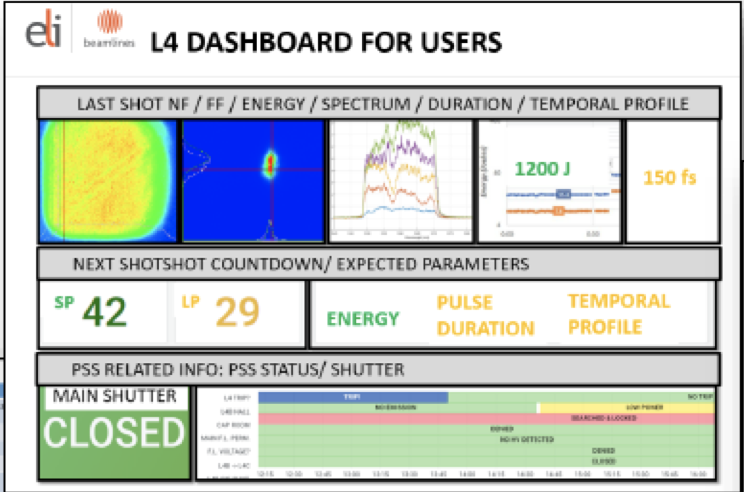 Live Data Analysis and Display
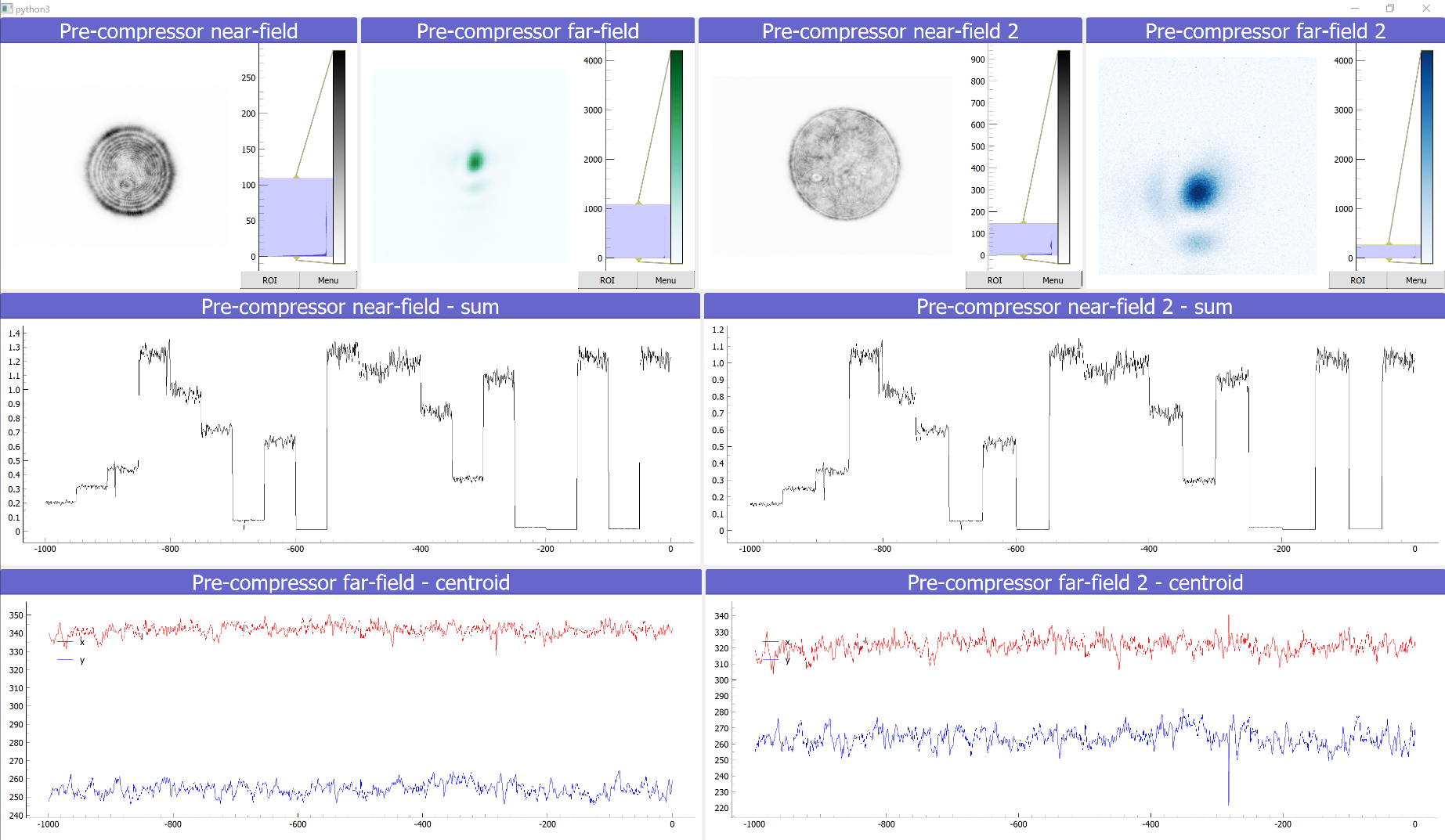 Live data from multiple instruments
Real-time analysis
User extendable
View historical data

Prototyping and requirements gathering
Screenshot of Gemini system
EPAC system will be based on this
Outline
Overview of the Data Management in EPAC
Progress Update on Infrastructure Installation
Network Infrastructure
Data Management System Infrastructure
Progress Update on Software Solutions
Experimental Orchestrator: Bluesky
Data Display
Facilities Data Pipeline
Computed Tomography Package
Next Development Steps 
Digital Lab books
EPAC data policy
Data Pipeline for EPAC – by SCD/ALC
Data storage
Data stored online for some time (few months)
Later transferred to tape archive (long-term)
SCD/ALC is developing a data pipeline for EPAC
Working to design end to end pipeline, accounting for existing tools, services, and expertise in SCD. 
Currently doing a gap analysis to enable full programme of work
Existing tools have funding and development plans in place – funded by SCD, IRIS, ALC and EPAC
Data access
DAaaS
Analyse data without downloading it
Share software environments and code
Data Analysis
Download data files
Special bulk data transfer systems
Provide DOIs to data sets
Make sure data is searchable
FAIR data
Data curation and cataloguing  tools
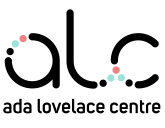 Data Pipeline for EPAC – by SCD/ALC
Scientist/facility scientist  choses which user data to preserve/publish alongside instrument data and edits/amends/adds any additional metadata
Publicly accessible FAIR data
Scientist in the facility performing experiment
Scientist analysing their experimental data
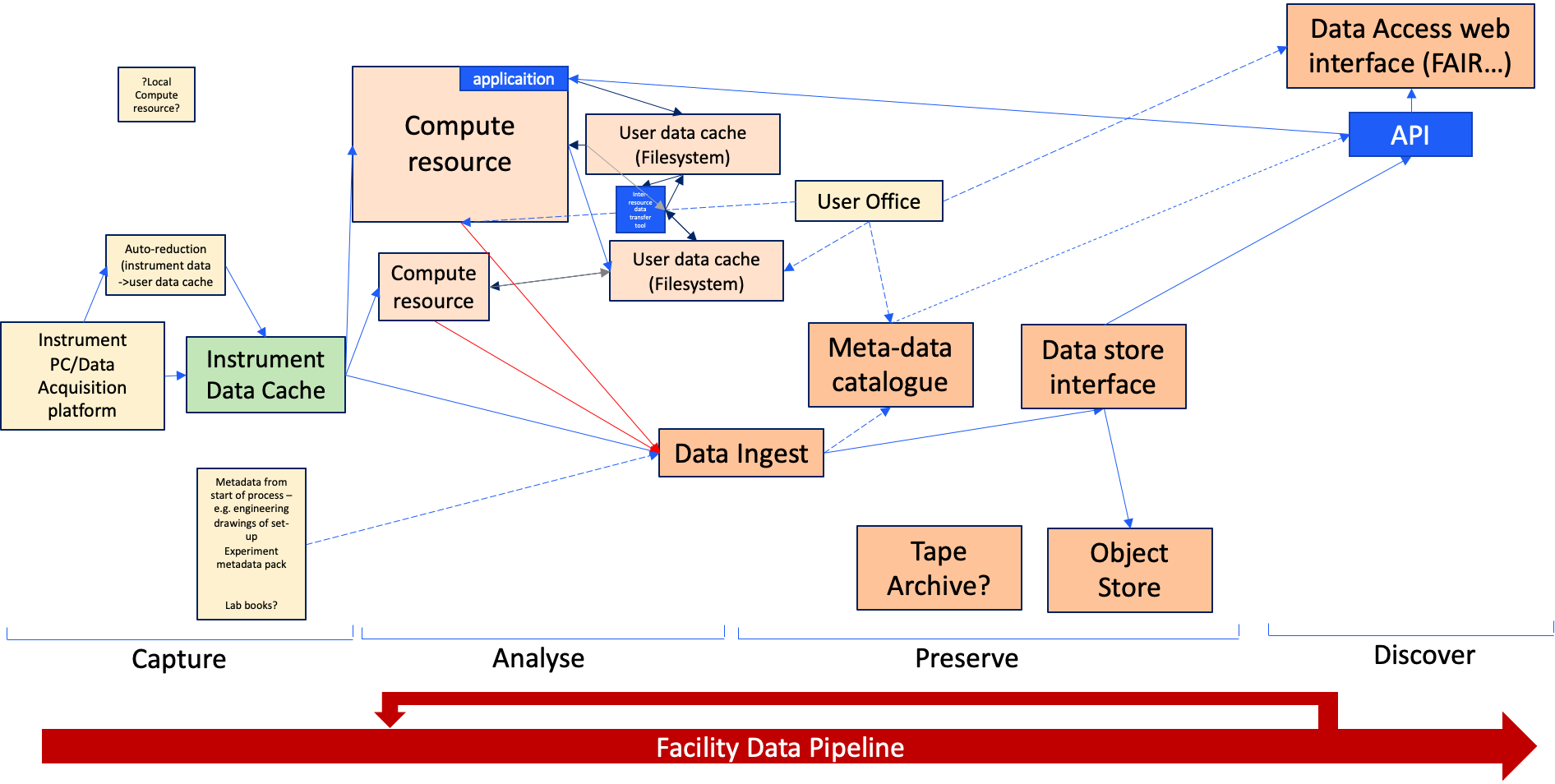 Funded through ALC now
Reviewed EPAC requirements 
A viable product will be delivered during 2025 to support source commissioning.
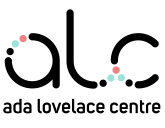 Outline
Overview of the Data Management in EPAC
Progress Update on Infrastructure Installation
Network Infrastructure
Data Management System Infrastructure
Progress Update on Software Solutions
Experimental Orchestrator: Bluesky
Data Display
Facilities Data Pipeline
Computed Tomography Package
Next Development Steps 
Digital Lab books
EPAC data policy
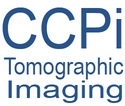 Interactive CT GUI development
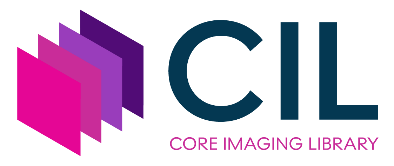 An image processing and reconstruction package
Pipeline for Computed Tomography (CT) reconstruction with CIL
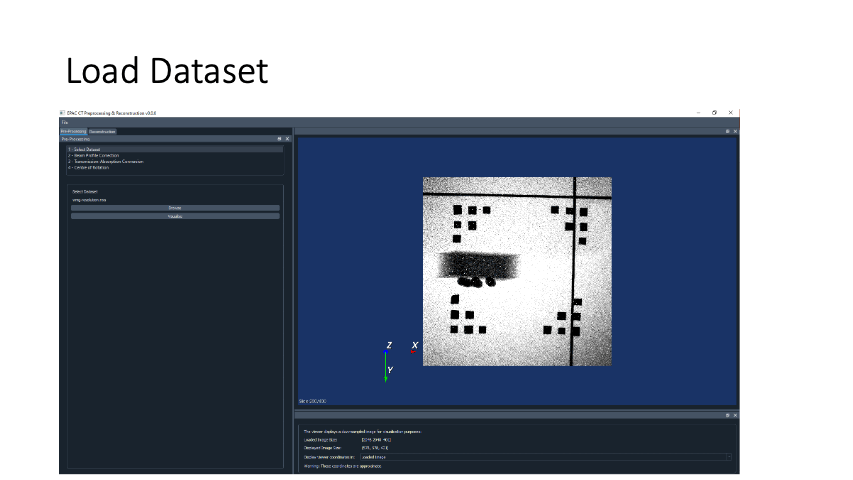 Handles Nexus & lab-based XCT data files 
Pre-processing:
Transmission to Absorption Conversion
Centre of Rotation Correction
Beam profile correction
Reconstruction
Parallel & Cone beam
GUI
Interactively configure process list 
Export of process list for re-running
Interactive data visualisation in each step
DAaaS deployment
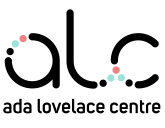 [Speaker Notes: CIL and CILViewer backend]
GUI
CILViewer provides visualisation + interaction with data for configuring current step
Configuration parameters
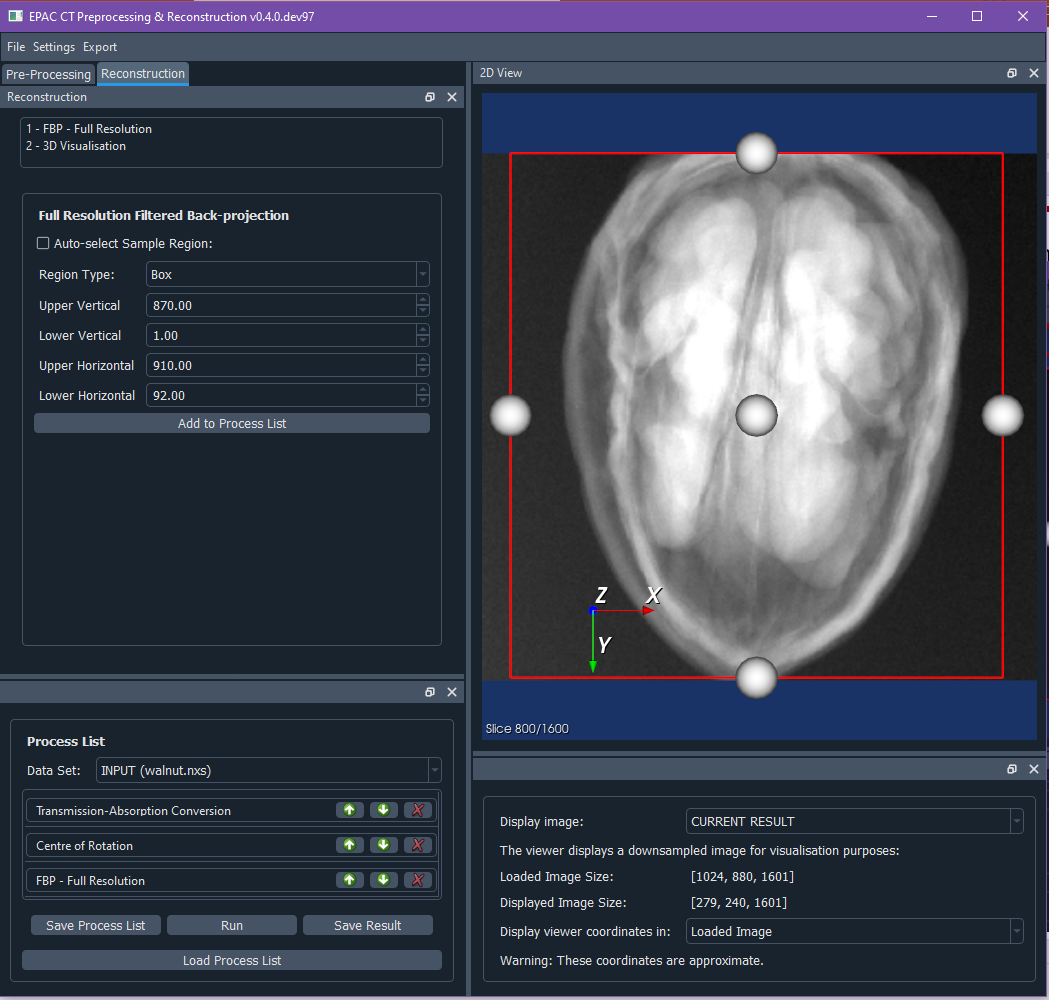 CIL provides the pre-processing and reconstruction methods
User-defined process list, can be saved, re-run and exported
Selection of displayed data
[Speaker Notes: Here’s the GUI in a bit more detail, showing:
CILViewer to display and interact with data
Process list and configuration on left]
Deployment & Development
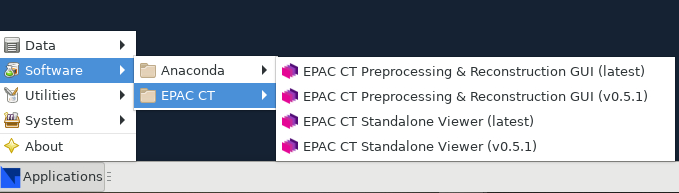 v0.5.0 (June 2023) enhanced process list functionality:
Increased speed of processor chaining
Process list can be run, saved and reloaded at any point

New releases automatically deployed on DAaaS, available to EPAC team

GUI workshop run with EPAC and WMG in June 2023

User feedback is driving work plan. Current priorities:
Stability, workflow and usability
Addition of necessary pre-processors in CIL
Availability on DAaaS
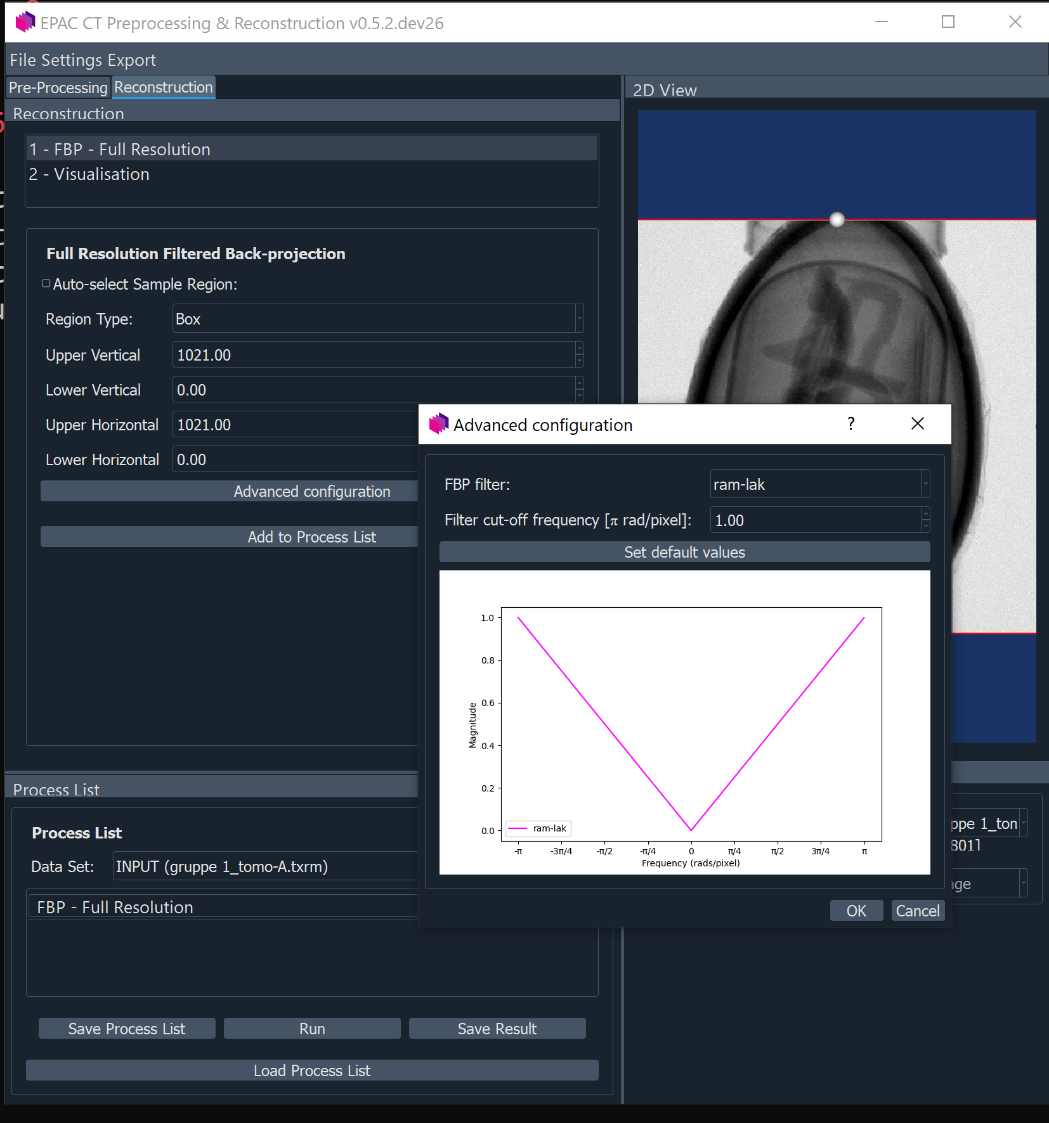 Current work to integrate new CIL features and simplify workflow
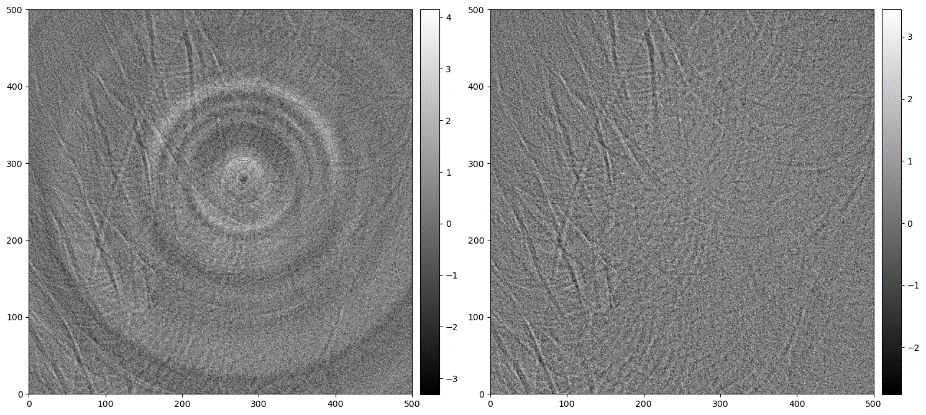 WMG has extensively tested the CT GUI and package and have found it very good
Improved Ring Removal processor in CIL (Data: `tomo_00072` available at https://tomobank.readthedocs.io/en/latest/source/data/docs.data.rings.html  )
[Speaker Notes: Development is ongoing. Releases automatically made available on DAaaS.
CCPi working with WMG
GUI workshop last year driving work plan
WMG very happy with progress so far]
Ongoing work
Applicable to most users
Simple acquisition
Standard Pipeline
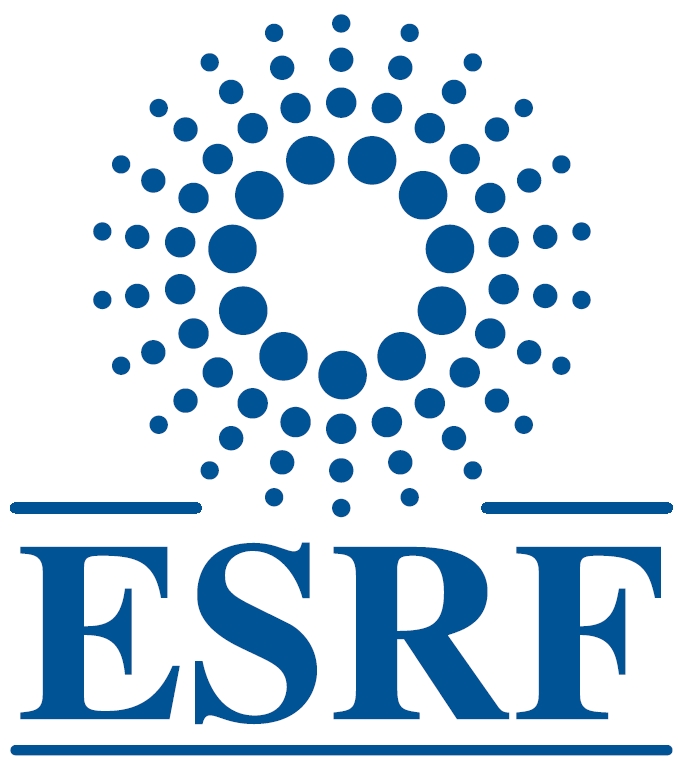 Standard processing for lab/synchrotron.
Centre of Rotation Correction
Manual adjustments
Dual Slice (CIL now supports tilted rotation axis)
Flux normalisation
Flat field corrections
Beam hardening
Phase Retrieval
Ring Removal
Fast low-res reconstruction
Improved interaction with data
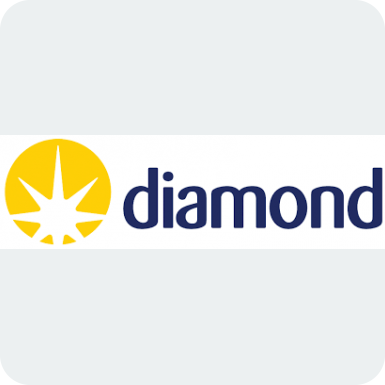 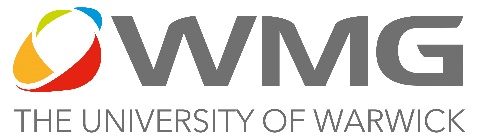 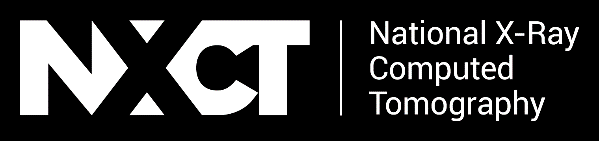 Advanced
Cases with no current standard procedure:
Sparse data e.g. limited angle
Iterative reconstruction
EPAC Plug-in
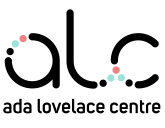 Beam Profile Correction
Discard low-flux projections
[Speaker Notes: Add esrf]
Outline
Overview of the Data Management in EPAC
Progress Update on Infrastructure Installation
Network Infrastructure
Data Management System Infrastructure
Progress Update on Software Solutions
Experimental Orchestrator: Bluesky
Data Display
Facilities Data Pipeline
Computed Tomography Package
Next Development Steps 
Digital Lab books
EPAC data policy
[Speaker Notes: I’ve already mentioned the need for additional integration work on Bluesky]
Digital Lab book
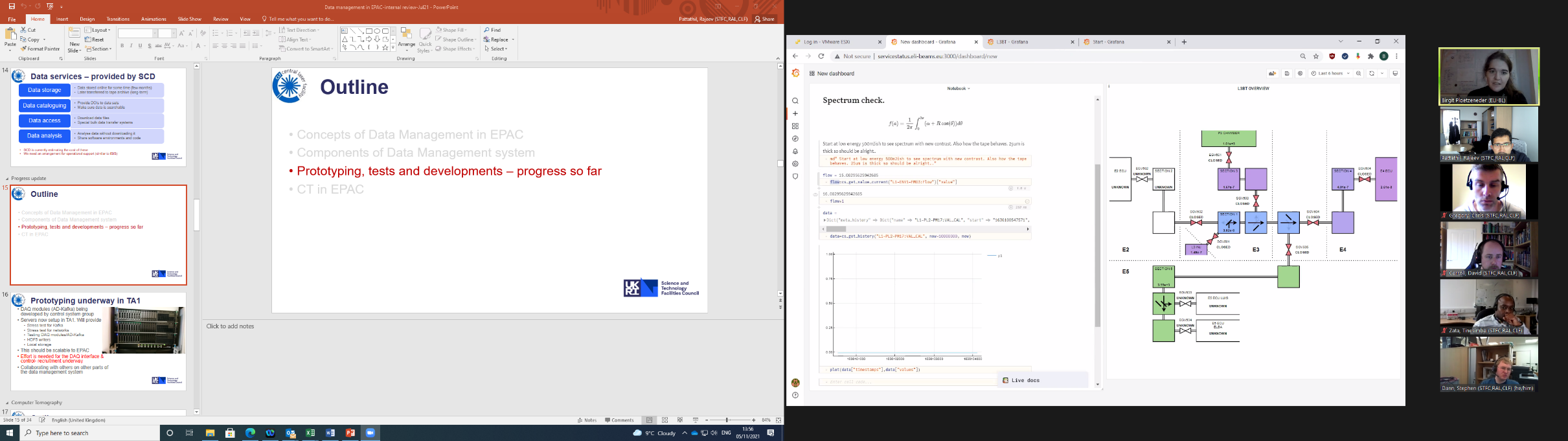 Implemented in ELI
Replaces the “hard-copy” lab books used for experiments
Records all the associated “metadata”
Allows users to perform on-the-spot calculations on the data and save the results
We would like to have a “standardized solution”  - makes it easier for the user community
Also looking at commercial options
[Speaker Notes: While hard copy lab books have long since been replaced, we need a proper digital solution
Satisfy data policy (in a minute)
Google docs is not a suitable solution
Here’s an example from ELI]
EPAC Data Policy
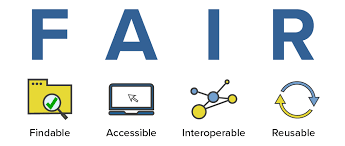 We are in the process of developing a data policy for EPAC (and for CLF)

Although the data belongs to the ”user groups”, CLF will have an obligation to preserve and curate the data

Committed to the principles of FAIR data (https://www.go-fair.org/fair-principles/) 

Policy will deal with data, metadata, storage, curation and access to the data

Define timescales for preservation (on hard drive as well as in tapes) – will have a bearing on the design of the Facility Data Pipeline

Planning to conduct workshops in the next few months to develop this. Can adopt principles from others (eg. ISIS and Diamond)
Summary and outlook
The Data Management System development for EPAC is progressing well

Most components for a Minimum Viable Product (for commissioning and Day 1 of the plasma accelerator optimisation) exist but they need to be connected together and stress-tested

SCD/ALC have agreed to deliver a working version of the Facility Data Pipeline by end of the project – a costed plan is being prepared

Commissioning of the initial DMS system will happen over the next few months, along with the development of components required for experimental operations (Bluesky, Digital Lab books, Dashboards etc.)

Intend to do a technical review of the EPAC data management system in the next few months